7. Optimization
Prof. O. Nierstrasz
Lecture notes by Marcus Denker
Optimization
Roadmap
Introduction
Optimizations in the Back-end
The Optimizer
SSA Optimizations
Advanced Optimizations
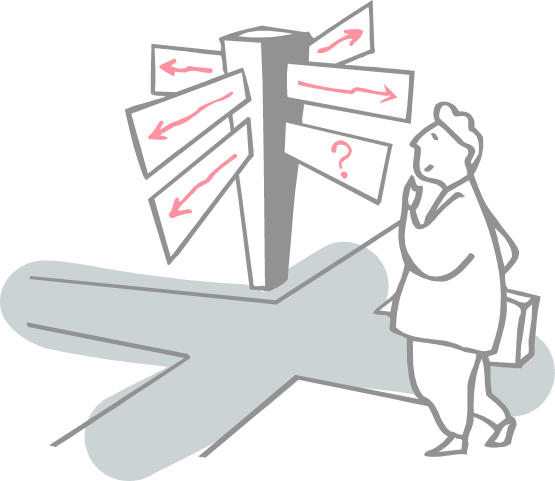 © Marcus Denker
2
Optimization
Literature
Muchnick: Advanced Compiler Design and Implementation
>600 pages on optimizations

Appel: Modern Compiler Implementation in Java
The basics
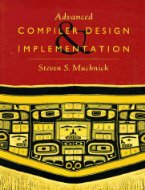 © Marcus Denker
3
Optimization
Roadmap
Introduction
Optimizations in the Back-end
The Optimizer
SSA Optimizations
Advanced Optimizations
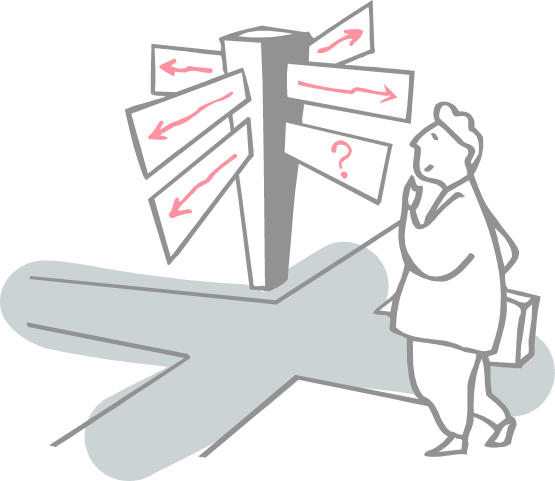 © Marcus Denker
4
Optimization
Optimization: The Idea
Transform the program to improve efficiency

Performance: faster execution
Size: smaller executable, smaller memory footprint
Tradeoffs:              1) Performance vs. Size

                              2) Compilation speed and memory
© Marcus Denker
5
Optimization
No Magic Bullet!
There is no perfect optimizer
Example: optimize for simplicity
Opt(P): Smallest Program

Q: Program with no output, does not stop

Opt(Q)?
© Marcus Denker
6
[Speaker Notes: Imagine we have an optimal optimizer that gives smallest program.]
Optimization
No Magic Bullet!
There is no perfect optimizer
Example: optimize for simplicity
Opt(P): Smallest Program

Q: Program with no output, does not stop

Opt(Q)?
L1 goto L1
© Marcus Denker
7
[Speaker Notes: The shortest program it should generate is L1 goto L1]
Optimization
No Magic Bullet!
There is no perfect optimizer
Example: optimize for simplicity
Opt(P): Smallest Program

Q: Program with no output, does not stop

Opt(Q)?
L1 goto L1
Halting problem!
© Marcus Denker
8
[Speaker Notes: If we feed it Q, then our optimizer will need to solve the halting problem]
Optimization
Another way to look at it...
Rice (1953): For every compiler there is a modified compiler that generates shorter code.

Proof: Assume there is a compiler U that generates the shortest optimized program Opt(P) for all P. 
Assume P to be a program that does not stop and has no output
Opt(P) will be L1 goto L1
Halting problem. Thus: U does not exist.

There will be always a better optimizer! 
Job guarantee for compiler architects :-)
© Marcus Denker
9
Optimization
Optimization on many levels
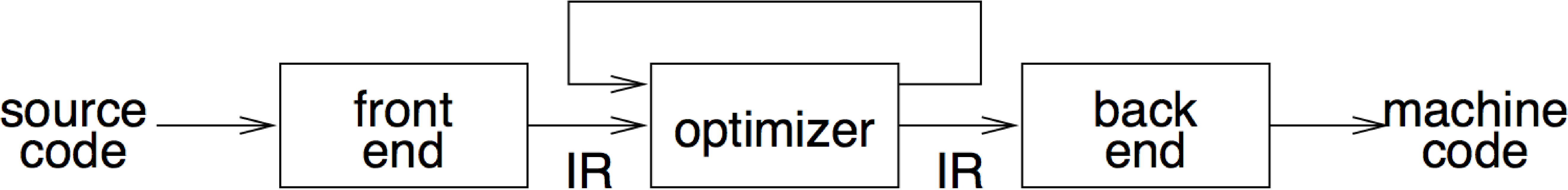 Optimizations both in the optimizer and back-end
© Marcus Denker
10
Optimization
Roadmap
Introduction
Optimizations in the Back-end
The Optimizer
SSA Optimizations
Advanced Optimizations
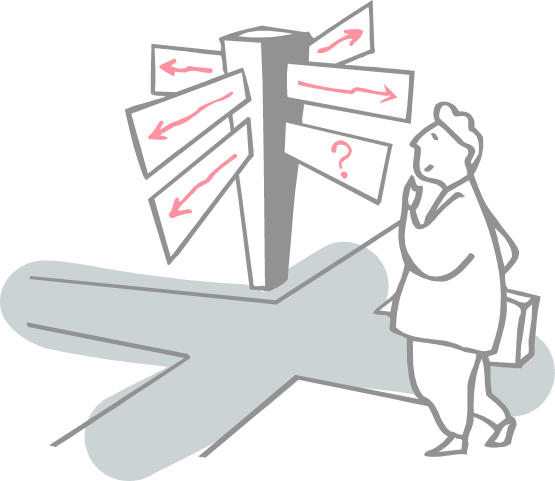 © Marcus Denker
11
Optimization
Optimizations in the Backend
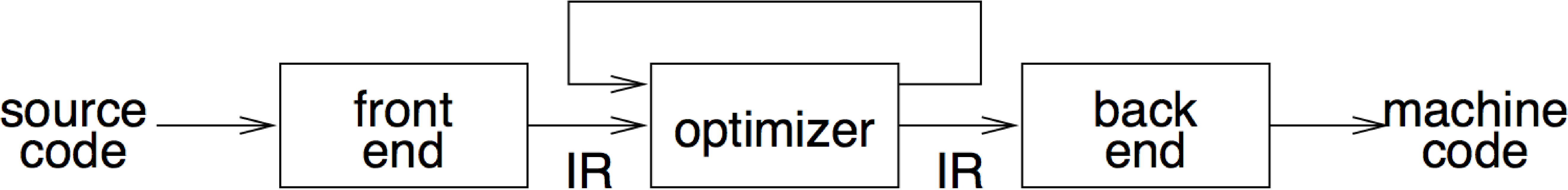 Register Allocation
Instruction Selection
Peep-hole Optimization
© Marcus Denker
12
Optimization
Register Allocation
Processor has only finite amount of registers
Can be very small (x86)

Temporary variables
non-overlapping temporaries can share one register
Passing arguments via registers

Optimizing register allocation very important for good performance
Especially on x86
© Marcus Denker
13
Optimization
Instruction Selection
For every expression, there are many ways to realize them for a processor

Example: Multiplication*2 can be done by bit-shift
Instruction selection is a form of optimization
© Marcus Denker
14
Optimization
Peephole Optimization
Simple local optimization
Look at code “through a hole”
replace sequences by known shorter ones
table pre-computed
store R,a; 
load a,R
store R,a;
imul 2,R;
ashl 1,R;
Important when using simple instruction selection!
© Marcus Denker
15
[Speaker Notes: ashl = shift left
peephole typically considers 2-3 lines
good for simple compilers
for longer instructions sequences use graph matching]
Optimization
Optimization on many levels
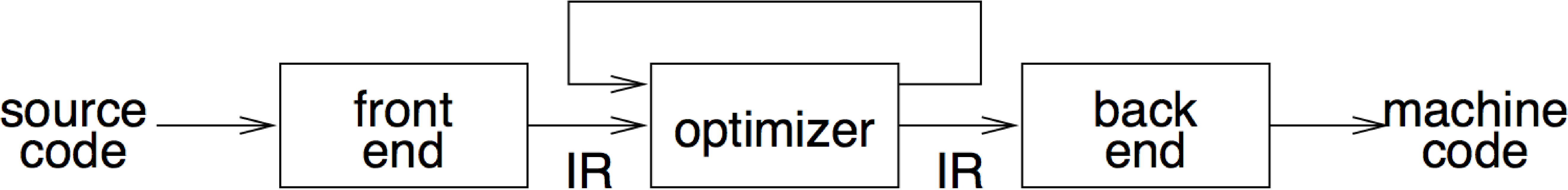 Most optimization is done in a special phase
© Marcus Denker
16
Optimization
Roadmap
Introduction
Optimizations in the Back-end
The Optimizer
SSA Optimizations
Advanced Optimizations
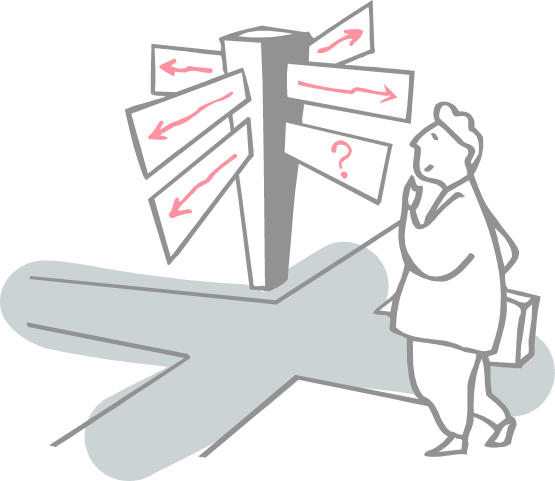 © Marcus Denker
17
Optimization
Examples for Optimizations
Constant Folding / Propagation
Copy Propagation
Algebraic Simplifications
Strength Reduction
Dead Code Elimination
Structure Simplifications
Loop Optimizations
Partial Redundancy Elimination
Code Inlining
© Marcus Denker
18
Optimization
Constant Folding
Evaluate constant expressions at compile time
Only possible when side-effect freeness guaranteed
c:= 1 + 3
c:= 4
true not
false
Caveat: Floats — implementation could be different between machines!
© Marcus Denker
19
[Speaker Notes: A form of partial evaluation.
Some of this can be done early while generating IR from AST.]
Optimization
Constant Propagation
Variables that have constant value, e.g. c := 3
Later uses of c can be replaced by the constant
If no change of c between!
b := 3
c := 1 + b
d := b + c
b := 3
c := 1 + 3
d := 3 + c
Analysis needed, as b can be assigned more than once!
© Marcus Denker
20
[Speaker Notes: Later we will see SSA is ideal to analyse this]
Optimization
Copy Propagation
for a statement x := y
replace later uses of x with y, if x and y have not been changed.
x := y
c := 1 + x
d := x + c
x := y
c := 1 + y
d := y + c
Analysis needed, as y and x can be assigned more than once!
© Marcus Denker
21
[Speaker Notes: Again we will use SSA]
Optimization
Algebraic Simplifications
Use algebraic properties to simplify expressions
-(-i)
i
b or: true
true
Important to simplify code for later optimizations
© Marcus Denker
22
Optimization
Strength Reduction
Replace expensive operations with simpler ones
Example: Multiplications replaced by additions
y := x * 2
y := x + x
Peephole optimizations are often strength reductions
© Marcus Denker
23
[Speaker Notes: Actually here a bit shift would be even better]
Optimization
Dead Code
Remove unnecessary code
e.g. variables assigned but never read
b := 3
c := 1 + 3
d := 3 + c
c := 1 + 3
d := 3 + c
Remove code never reached
if (false) {a := 5}
if (false) {}
© Marcus Denker
24
Optimization
Simplify Structure
Similar to dead code: Simplify CFG Structure

Optimizations will degenerate CFG

Needs to be cleaned to simplify further optimization!
© Marcus Denker
25
[Speaker Notes: Eg simplify jumps to jumps. Also next slide.]
Optimization
Delete Empty Basic Blocks
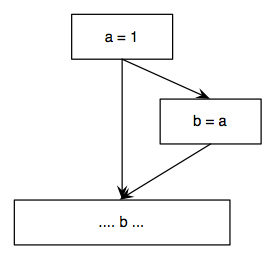 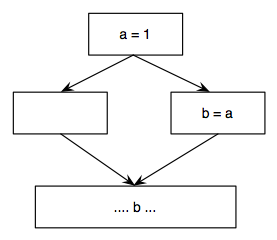 © Marcus Denker
26
Optimization
Fuse Basic Blocks
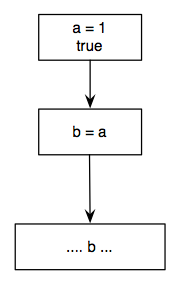 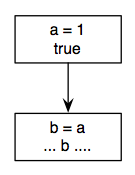 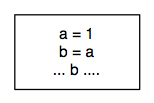 © Marcus Denker
27
[Speaker Notes: Here we have “conditional” jumps between basic blocks, where the conditions are always true.
So we can fuse together these basic blocks and eliminate the jumps.]
Optimization
Common Subexpression Elimination (CSE)
Common Subexpression:
There is another occurrence of the expression whose evaluation always precedes this one
operands remain unchanged
Local (inside one basic block): When building IR

Global (complete flow-graph)
© Marcus Denker
28
Optimization
Example CSE
t1 := a + 2
b := t1
c := 4 * b
    b < c?
b := a + 2
c := 4 * b
    b < c?
b := 1
b := 1
d := a + 2
d := t1
© Marcus Denker
29
[Speaker Notes: Need to verify that a has not changed in between!]
Optimization
Loop Optimizations
Optimizing code in loops is important
often executed, large payoff

All optimizations help when applied to loop-bodies

Some optimizations are loop specific
© Marcus Denker
30
[Speaker Notes: Cf. “hot-spot optimization”]
Optimization
Loop Invariant Code Motion
Move expressions that are constant over all iterations out of the loop
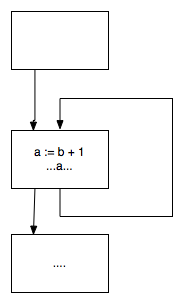 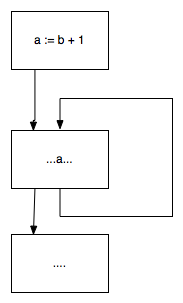 © Marcus Denker
31
[Speaker Notes: Does not generally work for expressions with side effects.]
Optimization
Induction Variable Optimizations
Values of variables form an arithmetic progression
integer a(100)
t1 := 202
do i = 1, 100
  t1 := t1 - 2
  a(i) = t1
endo
integer a(100)
do i = 1, 100
 a(i) = 202 - 2 * i
endo
value assigned to a 
decreases by 2
uses Strength Reduction
© Marcus Denker
32
[Speaker Notes: FORTRAN example
Finding such optimizations is rather complicated (see chapter in Muchnick)]
Optimization
Partial Redundancy Elimination (PRE)
Combines multiple optimizations:
global common-subexpression elimination
loop-invariant code motion

Partial Redundancy: computation done more than once on some path in the flow-graph

PRE: insert and delete code to minimize redundancy.
© Marcus Denker
33
Optimization
Code Inlining
All optimizations up to now were local to one procedure

Problem: procedures or functions are very short 
Especially in good OO code!

Solution: Copy code of small procedures into the caller
OO: Polymorphic calls. Which method is called?
© Marcus Denker
34
[Speaker Notes: Good OO code has small methods – great to inline if possible (eg only one implementor)]
Optimization
Example: Inlining
a := power2(b)
power2(x) {
    return x*x
}
a := b * b
© Marcus Denker
35
[Speaker Notes: NB: inlining can bloat the generated code. C++ added “inline” keyword as a hint, but modern compilers ignore this hint.]
Optimization
Roadmap
Introduction
Optimizations in the Back-end
The Optimizer
SSA Optimizations
Advanced Optimizations
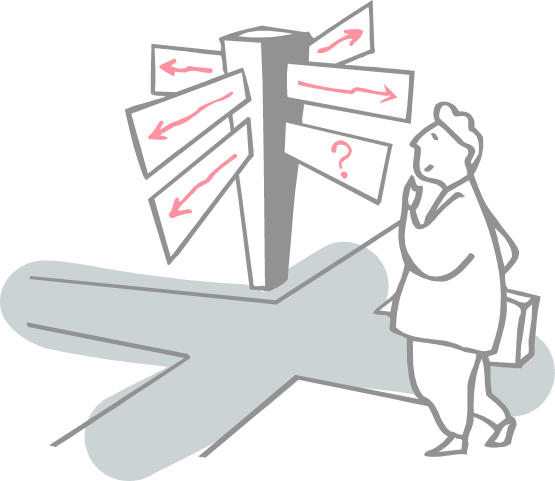 © Marcus Denker
36
Optimization
Recall: SSA
SSA: Static Single Assignment Form


Definition:  Every variable is only assigned once
© Marcus Denker
37
Optimization
Properties
Definitions of variables (assignments) have a list of all uses

Variable uses (reads) point to the one definition

CFG of Basic Blocks
© Marcus Denker
38
Optimization
Examples: Optimization on SSA
We take three simple ones:

Constant Propagation

Copy Propagation

Simple Dead Code Elimination
© Marcus Denker
39
Optimization
Recall: Constant Propagation
Variables that have constant value, e.g. c := 3
Later uses of c can be replaced by the constant
If no change of c between!
b := 3
c := 1 + b
d := b + c
b := 3
c := 1 + 3
d := 3 + c
Analysis needed, as b can be assigned more than once!
© Marcus Denker
40
Optimization
Constant Propagation and SSA
Variables are assigned once
We know that we can replace all uses by the constant!
b1 := 3
c1 := 1 + b1
d1 := b1 + c1
b1 := 3
c1 := 1 + 3
d1 := 3 + c
© Marcus Denker
41
[Speaker Notes: Note that this example shows that your must optimize iteratively, since now c1 will also be a constant.
We also now get dead code (b1 := 3)]
Optimization
Recall: Copy Propagation
for a statement x := y
replace later uses of x with y, if x and y have not been changed.
x := y
c := 1 + x
d := x + c
x := y
c := 1 + y
d := y + c
Analysis needed, as y and x can be assigned more than once!
© Marcus Denker
42
Optimization
Copy Propagation and SSA
for a statement x1 := y1
replace later uses of x1 with y1
x1 := y1
c1 := 1 + x1
d1 := x1 + c1
x1 := y1
c1 := 1 + y1
d1 := y1 + c1
© Marcus Denker
43
Optimization
Dead Code Elimination and SSA
Variable is live if the list of uses is not empty.

Dead definitions can be deleted
(If there is no side-effect)
© Marcus Denker
44
Optimization
Roadmap
Introduction
Optimizations in the Back-end
The Optimizer
SSA Optimizations
Advanced Optimizations
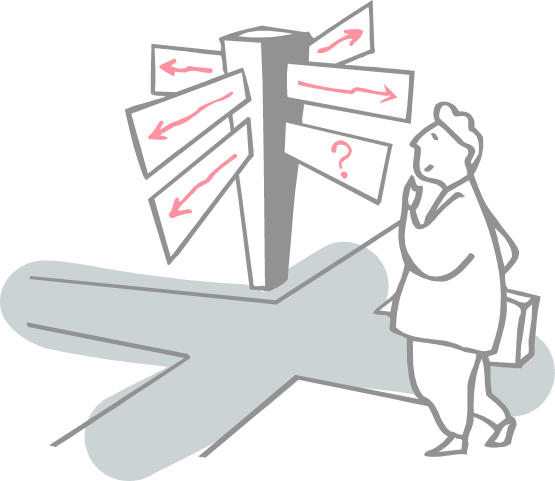 © Marcus Denker
45
Optimization
Advanced Optimizations
Optimizing for using multiple processors
Auto parallelization
Very active area of research (again)

Inter-procedural optimizations
Global view, not just one procedure

Profile-guided optimization
Vectorization
Dynamic optimization
Used in virtual machines (both hardware and language VM)
© Marcus Denker
46
[Speaker Notes: Dynamic optimization goes a step further to re-optimize at run-time in the VM.
Good way to exploit unused CPU cycles or unused CPUs (multi-core).

Profile-guided means you generate code, profile it in a typical scenario, and then use that information to optimize it. 
Problem: usage scenarios can change in deployment, there is no way to react to that as profile is generated at compile
Time.

Dynamic optimization uses profile information gathered at runtime.
-----
gcc uses many of these techniques (not dynamic optimization).
---
One problem with optimizations in current compilers is that useful information may be lost, e.g., when matrix operations are translated to loops.
This makes it very hard to come up with suitable optimization, for example we can not use any mathematical domain knowledge.]
Optimization
Iterative Process
There is no general “right” order of optimizations
One optimization generates new opportunities for a preceding one.
Optimization is an iterative process
Compile Time   vs.   Code Quality
© Marcus Denker
47
Optimization
What you should know!
Why do we optimize programs?
Is there an optimal optimizer?
Where in a compiler does optimization happen?
Can you explain constant propagation?
© Marcus Denker
48
Optimization
Can you answer these questions?
What makes SSA suitable for optimization?
When is a definition of a variable live in SSA Form?
Why don’t we just optimize on the AST?
Why do we need to optimize IR on different levels?
In which order do we run the different optimizations?
© Marcus Denker
49
License
http://creativecommons.org/licenses/by-sa/3.0/
Attribution-ShareAlike 3.0 Unported
You are free:
to Share — to copy, distribute and transmit the work
to Remix — to adapt the work

Under the following conditions:
Attribution. You must attribute the work in the manner specified by the author or licensor (but not in any way that suggests that they endorse you or your use of the work).
Share Alike. If you alter, transform, or build upon this work, you may distribute the resulting work only under the same, similar or a compatible license.
For any reuse or distribution, you must make clear to others the license terms of this work. The best way to do this is with a link to this web page.
Any of the above conditions can be waived if you get permission from the copyright holder.
Nothing in this license impairs or restricts the author's moral rights.
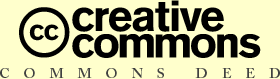 50